交換學生申請(懶人包)
簡報製作：國際事務處
時間：2018.12.04
(*註：懶人包內容顯示為最新校內或合作學公布內容，供作參考之用)
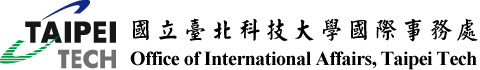 主要特性：
  1.出國唸書(一般學分課程/實驗研修課程)，抵免母校學分
  2.異國化交流，結交國際友人
  3.提升語言能力
  4.提升國際眼界

次要特性：
  1.閒暇時間自助旅遊規劃
  2.獨立自主，凡事靠自己解決難題
交換生特點
於本校學士班及碩、博士班修業滿ㄧ學期，符合學生欲申請之交換校所設立條件。
出國研修期間須維持在學學生身分，不得辦理畢業或休學手續。
學業成績、外語能力門檻：依照海外研修機構之要求標準。
申請資格
點選圖片超連結喔!
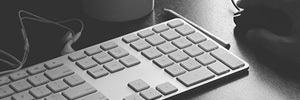 申請三步驟快速搞懂~!
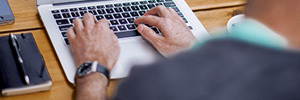 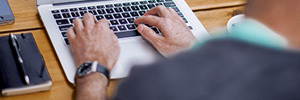 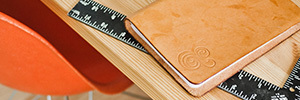 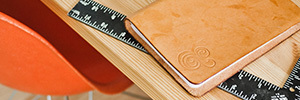 合作學校列表
網址：
https://oia.ntut.edu.tw/files/11-1019-9243.php?Lang=zh-tw
歐洲
每月平均生活費： 350 - 400歐元
推薦的合作學校
 Exchange Program: Students Exchange 
Language Requirement: European CEFR English ( Level B2 ) 
Courses: Business, Engineering , Mechatronics, 
                    Computer Science…etc.
 Accommodation: 332 - 400 EURO / Month
奧地利Vorarlberg University of Applied Sciences
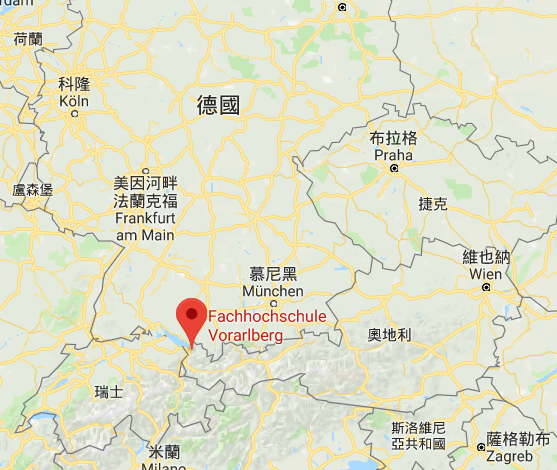 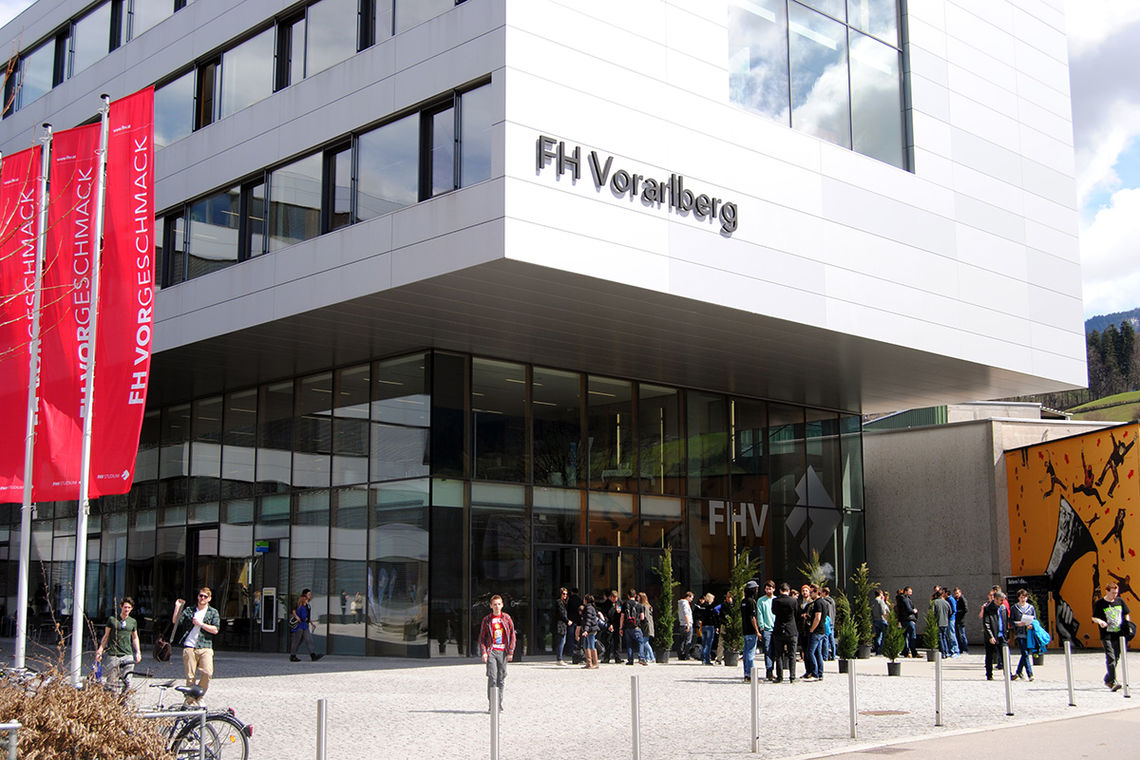  Exchange Program: Exchange Incoming Students
Language Requirement: Be proficient in English 
Courses: Business & Technology, Management , Marketing…etc.
 Accommodation: 295-325 EURO / Month
奧地利The MCI Management Center Innsbruck
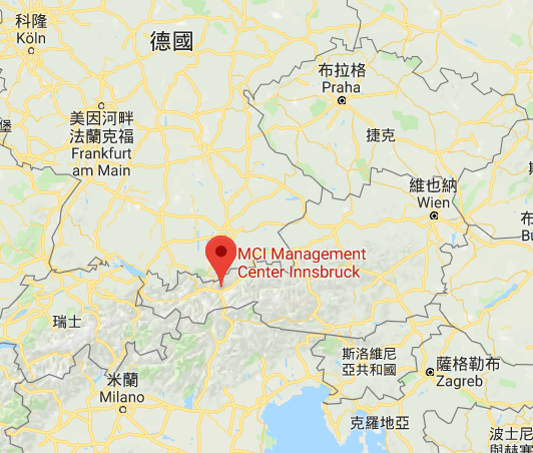 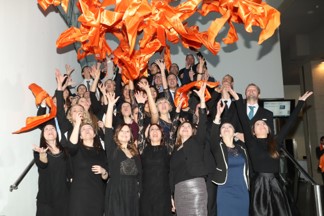  Exchange Program: International Program
 Language Requirement: Be proficient in English/German
Courses: Business & Technology, Management, Marketing…etc.
                    (Taught in English or German)
 Accommodation: Average 300 EURO / Month
奧地利University of Applied Sciences – Fachhochschule Kufstein FH Tirol
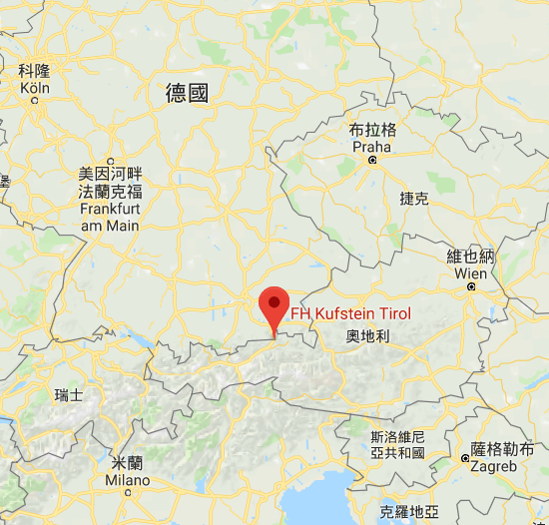 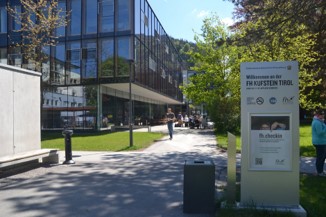  Exchange Program: International Program
 Language Requirement: Be proficient in English 
Courses: Culture, German Language, Business, Marketing…etc.
                    (Taught in English or German)
 Accommodation: Average 400 EURO / Month
奧地利University of Applied Sciences for Management and Communication
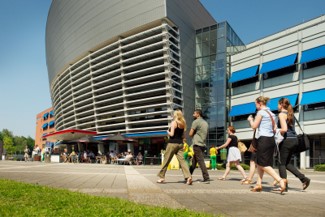 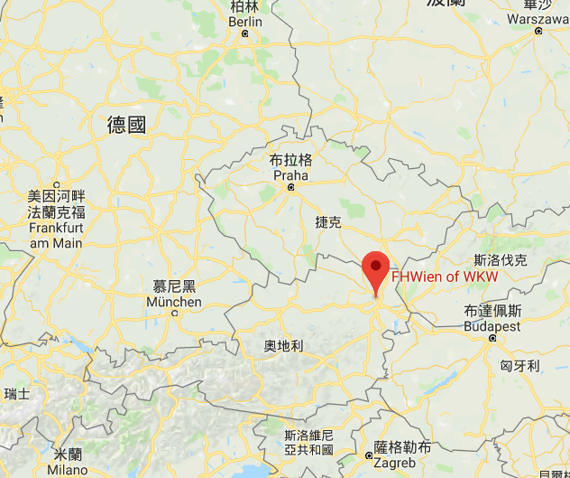  Exchange Program: International Program
 Language Requirement: European CEFR English ( Level B2 ) 
Courses: MultiMedia Technology, Art, Business Management…etc.
                    (Taught in English or German)
 Accommodation: Average 300 EURO / Month
奧地利Salzburg University of Applied Sciences
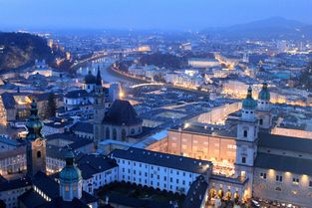 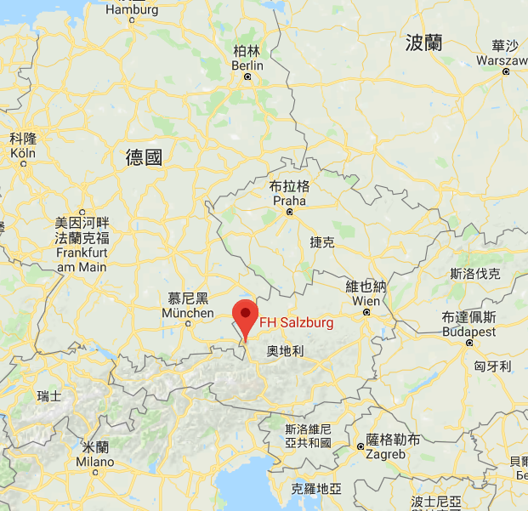 歐洲
每月平均生活費： 500 - 800歐元
推薦的合作學校
 Exchange Program: International Program
 Language Requirement: European CEFR English ( Level B2 ) 
Courses: Vehicle, Mechanics, Computer Science…etc.
                    (Taught mainly in English)
 Accommodation: Average 550 EURO / Month
法國Institut Polytechnique des Sciences Avancées (IPSA)
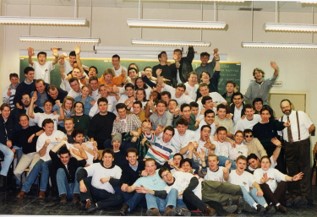 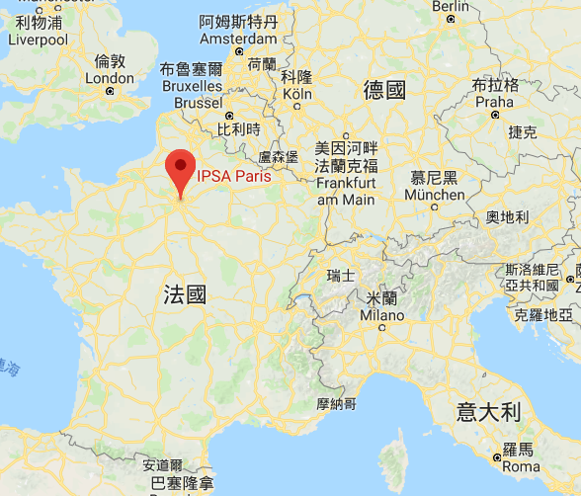  Exchange Program: International Admissions
 Language Requirement: European CEFR French ( Level B1 ) 
Courses: Chemistry, Mechanics…etc.
                    (Taught mainly in French; Research mainly in English)
 Accommodation: Average 550 EURO / Month
法國SIGMA Clermont
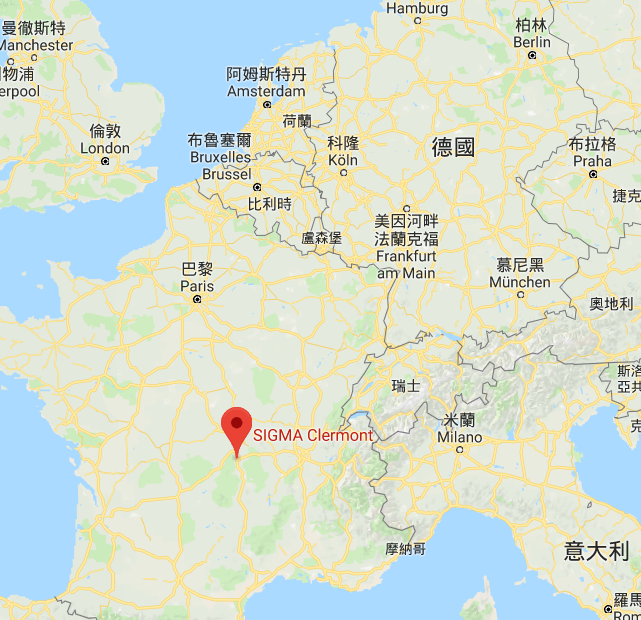 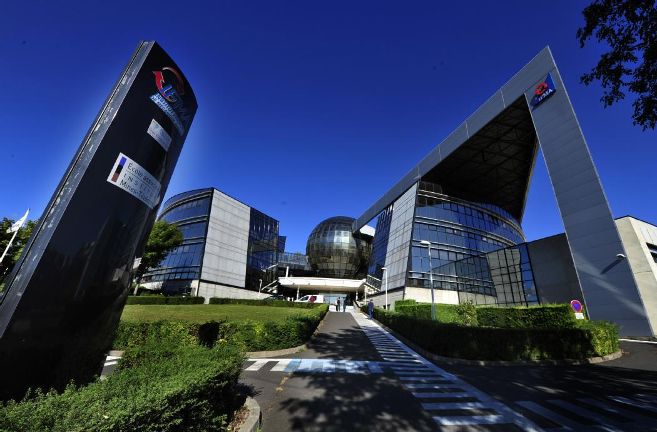 亞洲
每月平均生活費： 10,000 – 13,000台幣
推薦的合作學校
 Exchange Program: Exchange Students
 Language Requirement: Intermediate Level English/Russian
Courses: Mechanics, Arts, Management, Computer Science…etc.
                    (Taught mainly in Russian and English)
 Accommodation: Average 400-500 TWD (850.91 Rubles)/ Month
俄羅斯Tomsk state university
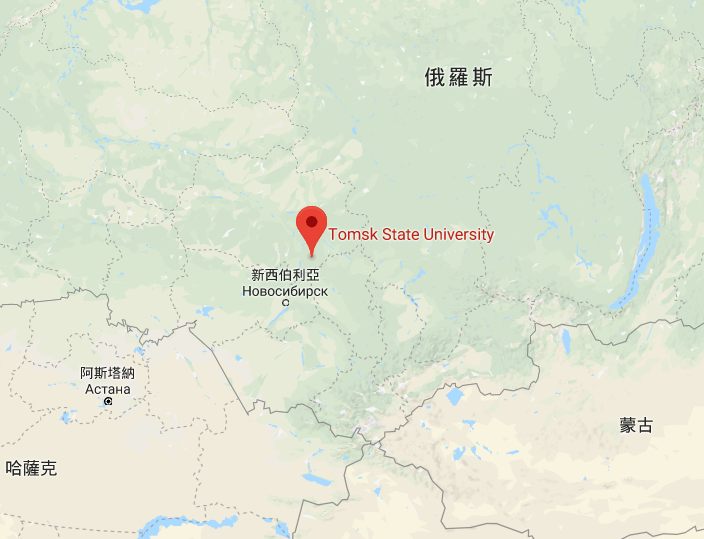 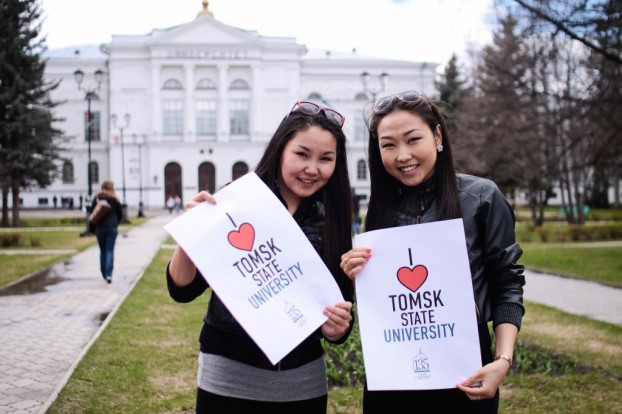  Exchange Program: UrFU International Profile
 Language Requirement: European CEFR English ( Level B1-B2 ) 
Courses: Social Sciences, Language, Psychology, Economics and   
                      Business …etc. (Taught mainly in Russian and English)
 Accommodation: Average 450-550 TWD (1,000 Rubles)/ Month
俄羅斯Ural Federal University
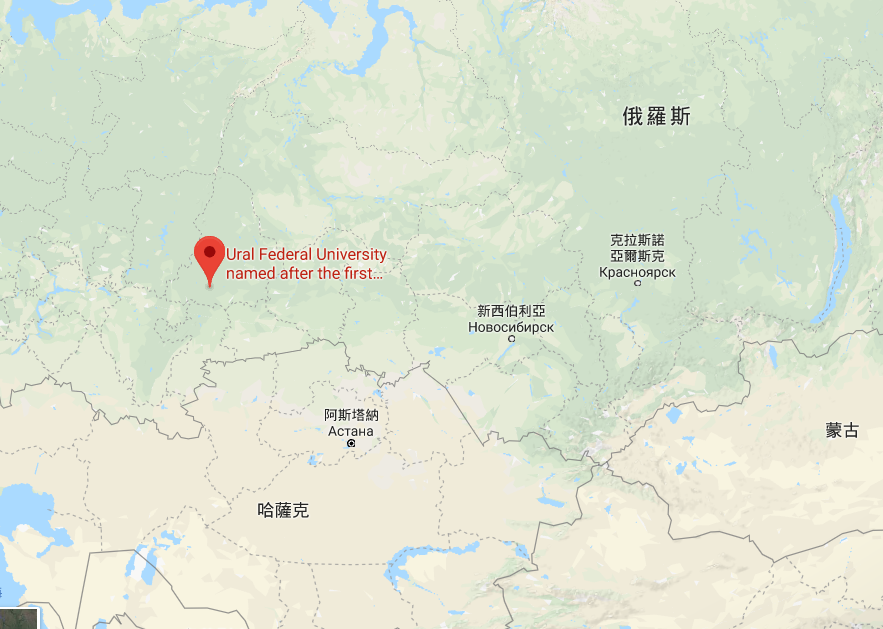 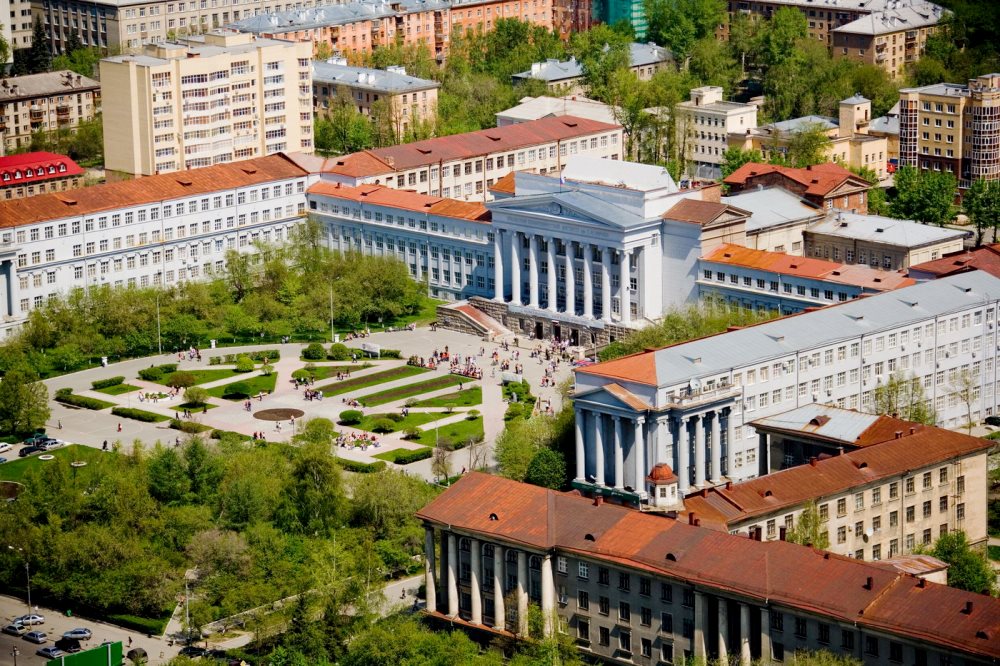  Exchange Program: Overseas Exchange Program
 Language Requirement: European CEFR English ( Level B1) 
Courses: Business, Architecture , Environment Engineering, 
                    IT, Biology, Design…etc. (Taught mainly in English)
 Accommodation: Average 500-800 TWD (150YTL)/ Month
土耳其METU (Middle East Technical University)
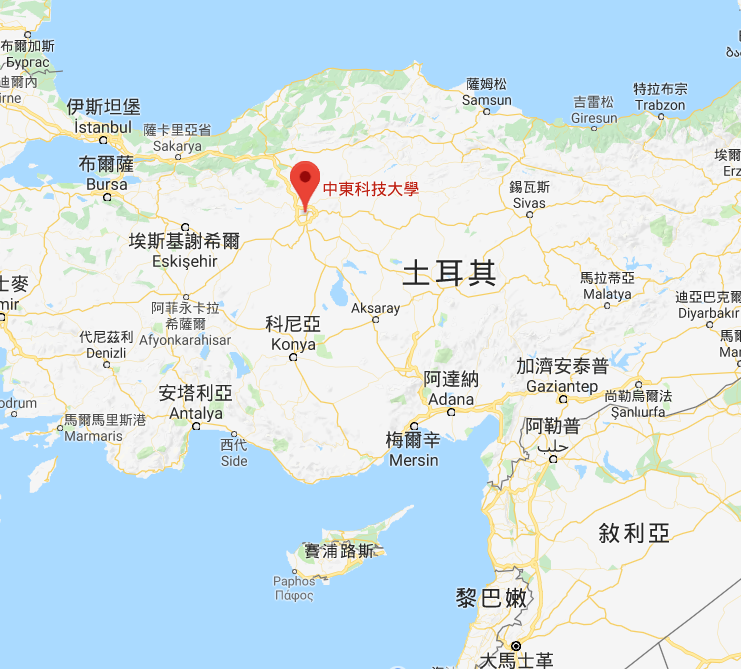 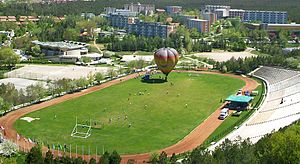 亞洲
每月平均生活費： 25,000台幣
推薦的合作學校
 Exchange Program: Exchange Program
 Language Requirement: Basic English skills without proof
Courses: Engineering, Chemistry , Finance, IT, Biology, Art…etc.                           
                    (Taught in English 20%-30%; Mainly in Korean)
 Accommodation: Average 7,000 TWD (250,000 KRW)/ Month
韓國Dongguk University
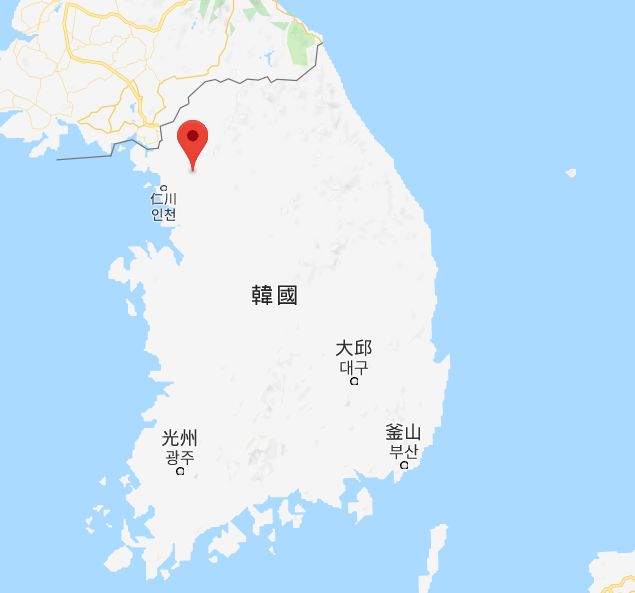 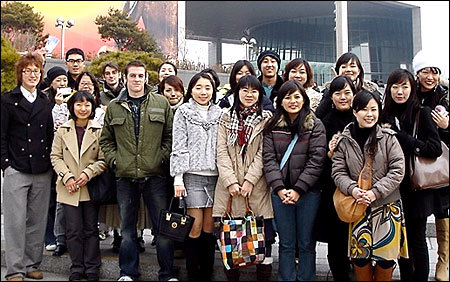  Exchange Program: Exchange Program
 Language Requirement: Basic English skills without proof
Courses: :Language Programs, Business, Management…etc.                           
                    (Taught in English / Korean)
 Accommodation: Average 7,000 TWD (250,000 KRW)/ Month
韓國Pukyong National University (PKNU)
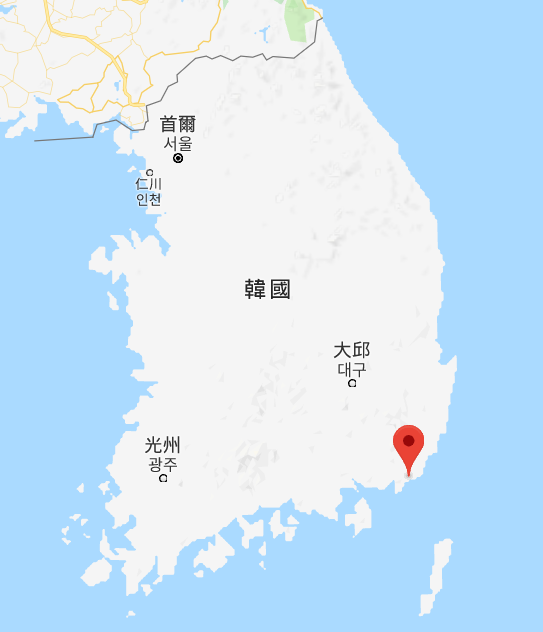 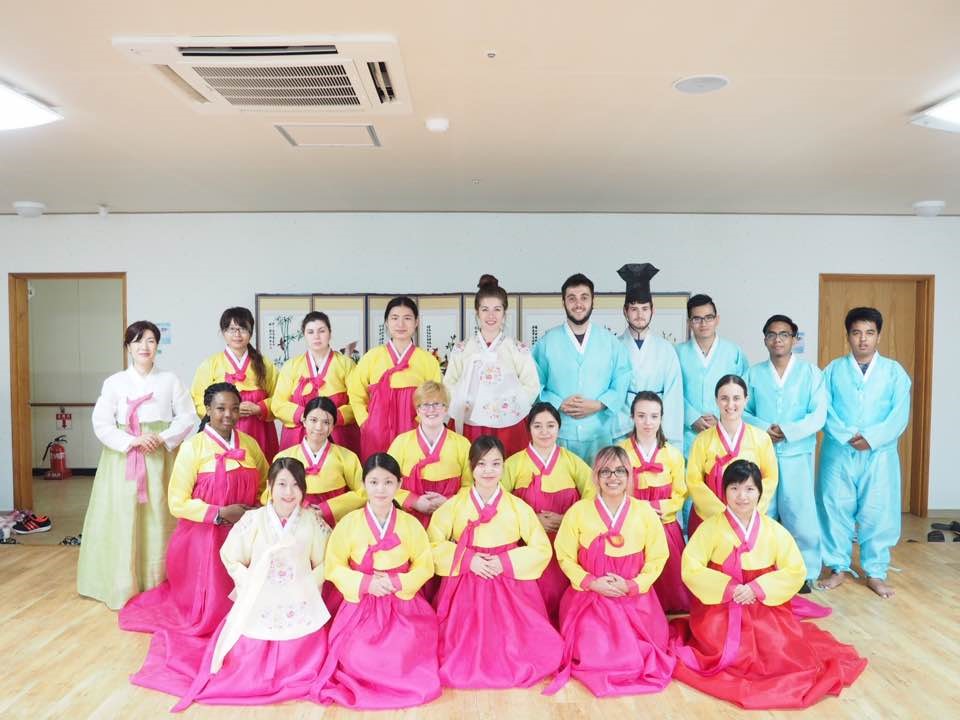 Exchange Program: Exchange Student Program(CBNU ESP)
Language Requirement: Basic English/Korean skills without proof
Courses: :Engineering and Management Limited                           
                    (Taught in English / Korean)
 Accommodation: Average 4,700-5,500 TWD (210,000 KRW)/ Month
韓國Chungbuk National University
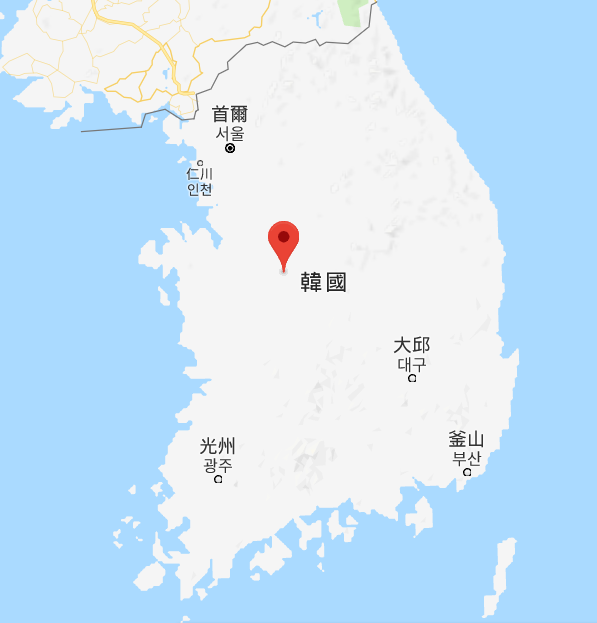 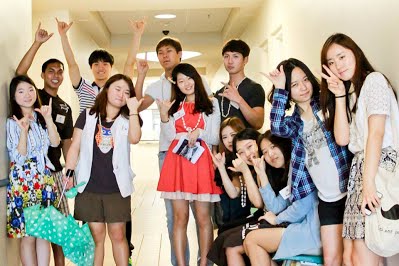 亞洲
每月平均生活費： 10,000 – 15,000台幣
推薦的合作學校
Exchange Program: Exchange Student Program(CBNU ESP)
Language Requirement: Be proficient in English 
Courses: :Accounting, Commerce, Arts, Finance, Marketing…etc.                          
                    (Taught in English)
 Accommodation: Average 12,600 TWD (420 USD)/ Month
泰國Chulalongkorn University
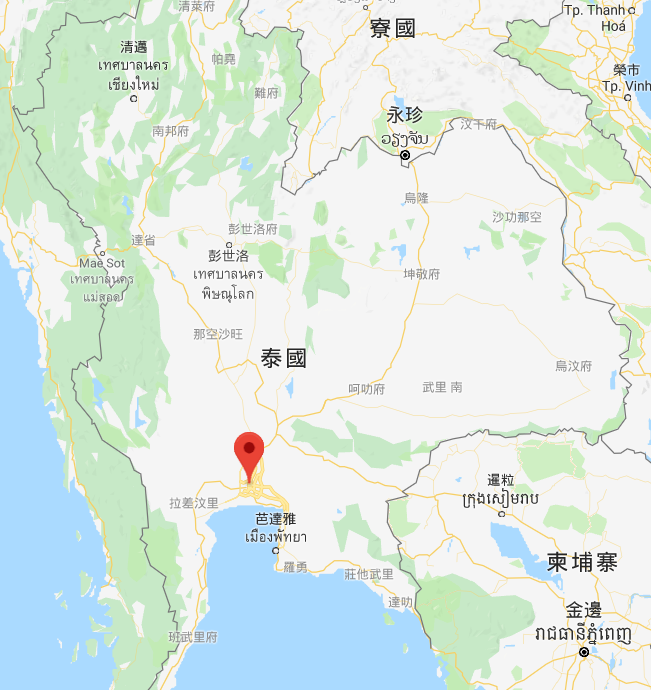 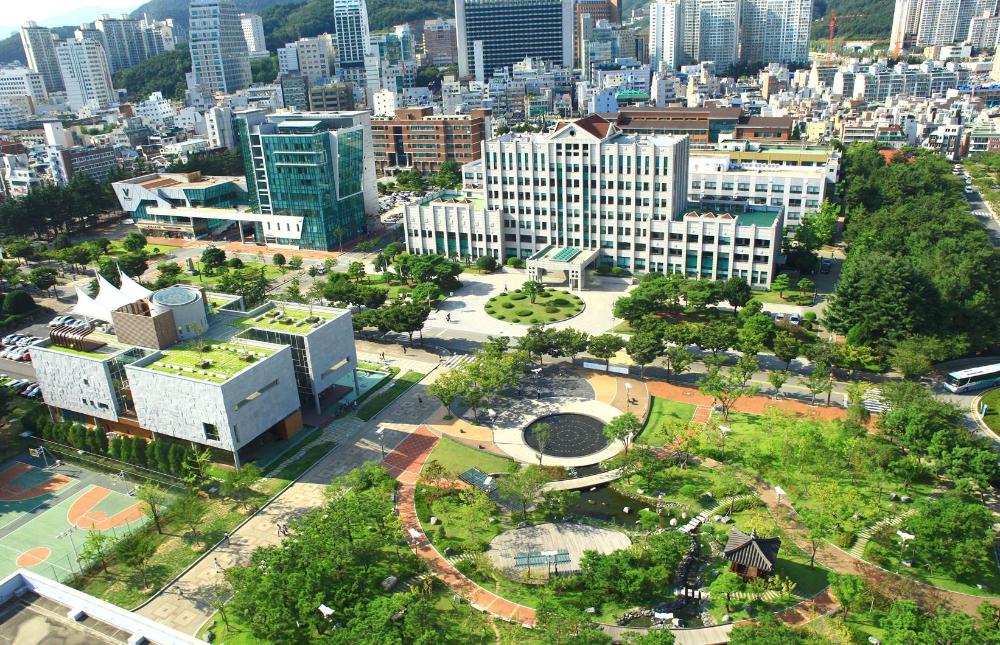 Exchange Program: Exchange Student Program
Language Requirement: Be proficient in English
Courses: :Engineering, Architecture, IT, Energy & Environment…etc.
                    (Taught in English)
 Accommodation: Average 15,000 TWD (500 USD)/ Month
泰國King Mongkut's University of Technology Thonburi (KMUTT)
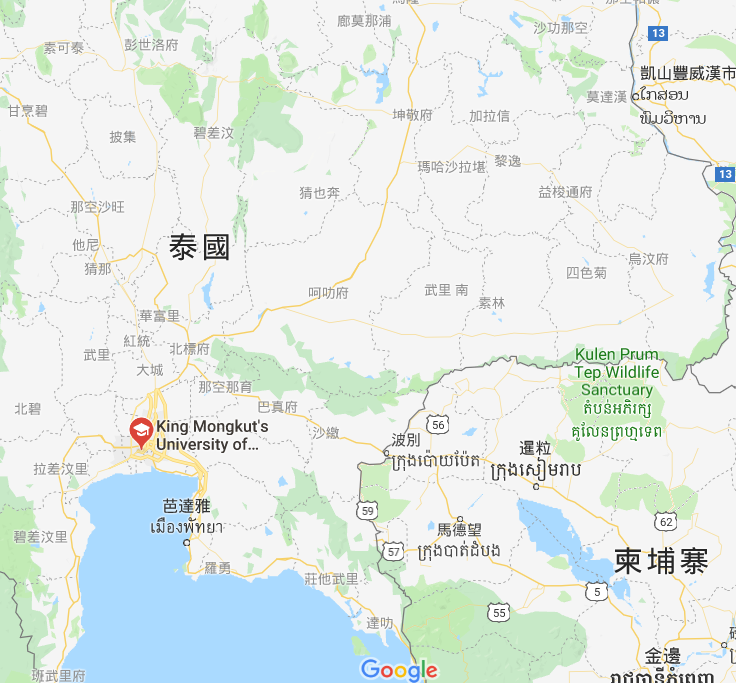 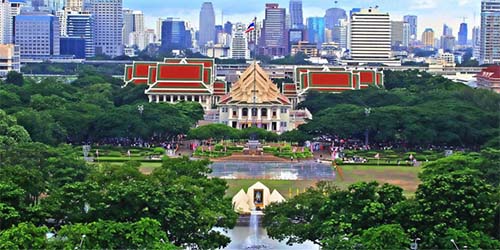 Exchange Program: Exchange Student Program
Language Requirement: Be proficient in English
Courses: : Courses in accordance with the school
                    (Taught in English)
 Accommodation: Average 15,000 TWD (500 USD)/ Month
泰國King Mongkut's Institute of Technology Ladkrabang (KMITL)
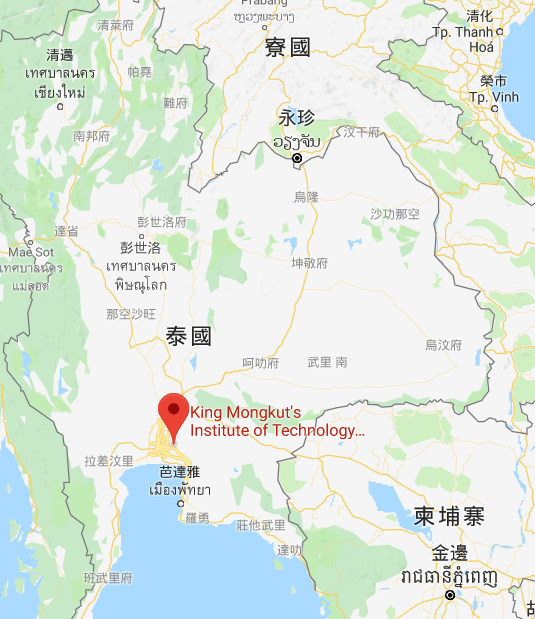 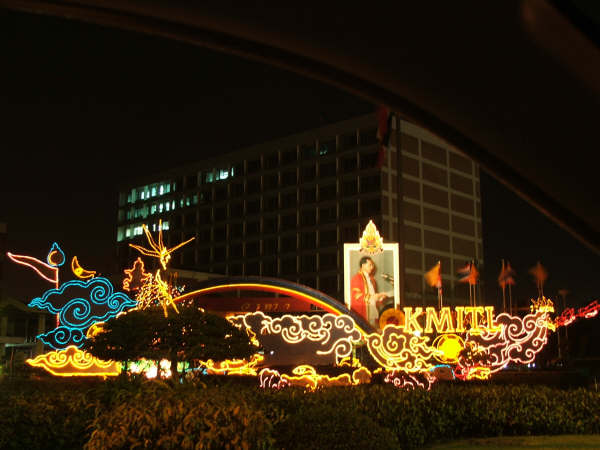